PRÄPOSITIONEN MIT GENETIV
?
PRÄPOSITIONEN MIT GENETIV
І. Übersetzen Sie bitte
1. Während des Unterrichts herrscht in der Schule Stille. 
2. Statt der Vorlesung haben wir ein Seminar. 
3. Das Haus liegt unweit Metrostation.
 4. Längst der Straße fahren Busse. 
5. Wegen ihrer Aufregung antwortet sie nicht sofort. 
6. Trotz des Regens gehen wir spazieren. 
7. Du wohnst jenseits des Meers. 
8. Wir müssen außerhalb der Sprechstunde kommen. 
9. Innerhalb seiner vier Wände kann man sich am besten erholen. 
10. Der neue Garten liegt abseits unseres Dorfes.
ІІ. Setzen sie die eingeklammerten Substantiven.
1. Während (der Unterricht) darf man nicht plaudern. 
2. Unweit (das Haus) liegt ein See. 
3. Wegen (das schlechte Wetter) sind wir zu Hause geblieben. 
4. Statt (das Seminar) hatten wir eine Vorlesung. 
5. Infolge (ein Motorschaden) konnten wir nicht weiter fahren.
ІІ. Setzen sie die eingeklammerten Substantiven.
6. Ungeachtet (deine Bitte) muss ich fortfahren. 
7. Statt (mein Neffe) ist meine Frau gekommen. 
8. Ungeachtet (die Krankheit) raucht der Patient. 
9. Längst (der Weg) lief ein Hund. 
10. Trotz (die schlechte Gesundheit) arbeitete er noch.
Ergänzen Sie die Sätze durch passende Genetiv-Präpositionen.
1. Zwei Studentinnen fehlen heute _______ der Krankheit. 
2. _______ der Ferien haben zwei Studentengruppen Ternopil besucht. 
3. Der Student spricht mit dem Professor _______ seiner Jahresarbeit. 
4. Wo warst du _______ der Stunde? 
5. _______ des Winters schwimmt er täglich. 
6. _____ meines Urlaubs wanderte ich viel.
Ergänzen Sie die Sätze durch passende Genetiv-Präpositionen.
7. _______ des Unwetters findet das Spiel im Stadion statt. 
8. _______ der Erkältung ist sie zum Unterricht nicht gekommen. 
9 _______ .der Hauptstraße fahren Busse. 
10. Wir wohnen _______ des Flusses. 
11. Das ist _______ des Waldes geschehen. 
12. _______ der Konferenz müssen sie hier bleiben.
Übersetzen Sie ins Deutsche.
1.Через хворобу студента ця робота ще не готова. 
2.Він їхав повільно через дітей. 
3. Вікна були відчинені через спеку. 
4. Заради пенсії робота була важливою для цих жінок. 
5. Нещасний випадок стався через сп’яніння шофера. 
6. Діти сварились через м’яч. 
7. Ліс знаходиться в стороні від села. 
8. Ми повинні відвідати одногрупника у позаурочний час. 
9.Через нього ми запізнюємось. 
10. Замість школи він пішов у кіно.
Hausaufgaben
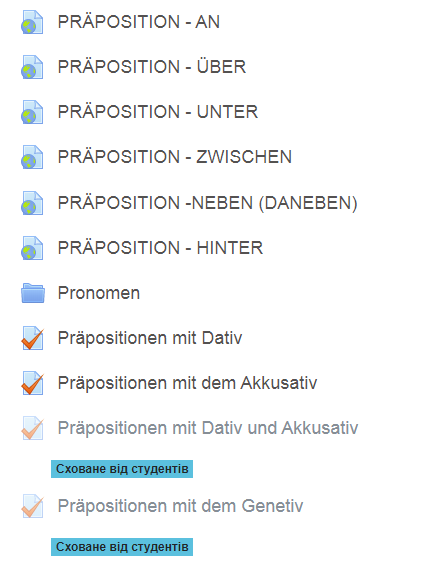 1. Виконайте тест.